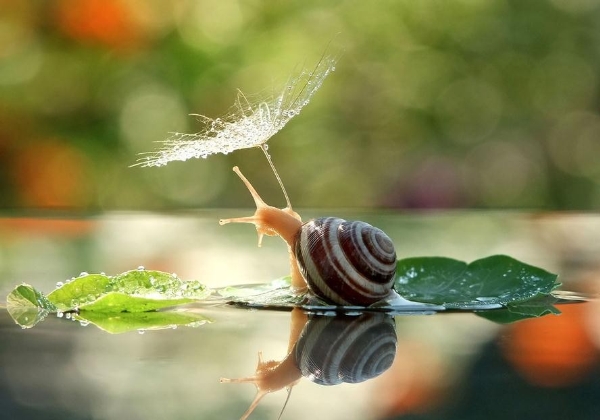 Chào mừng các thầy cô giáo về dự giờ lớp 2
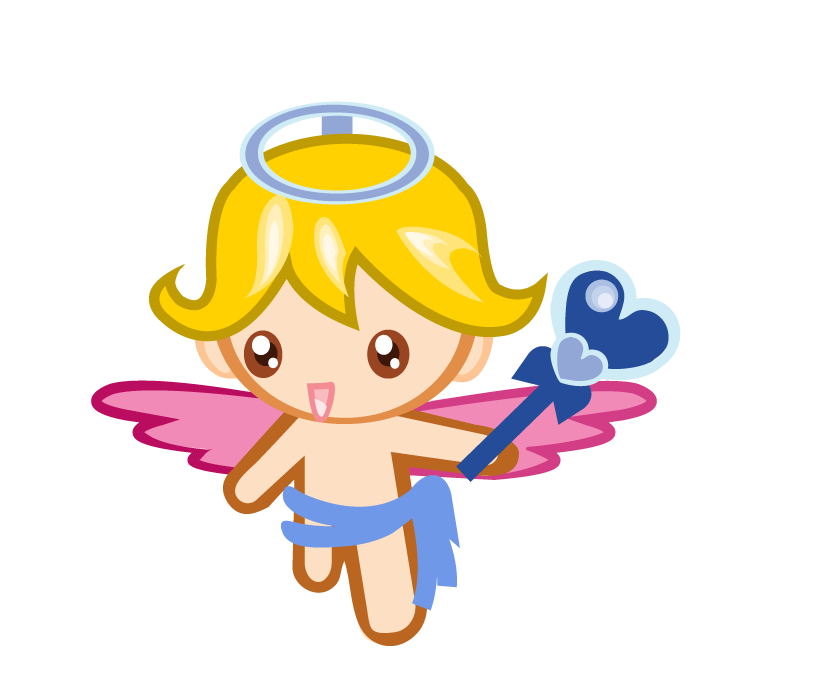 Chúng ta hãy cùng nhau kiểm tra bài cũ nhé!
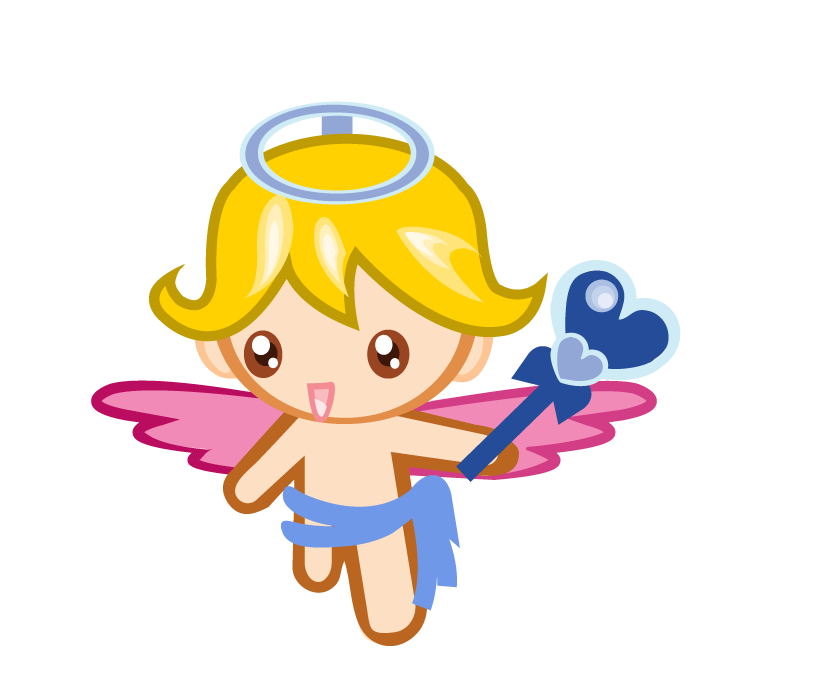 Đề bài:
 Anh hơn em 5 tuổi. Anh 15 tuổi. Hỏi em bao nhiêu tuổi ?
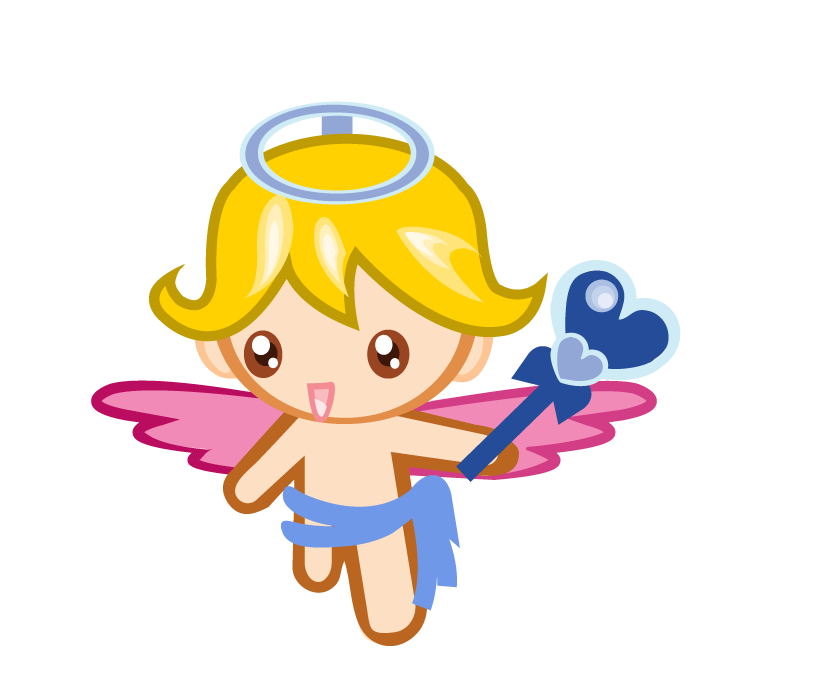 BÀI GIẢI:
            Em có số tuổi là:
      15 -5 = 10 (tuổi)
          Đáp số:10 tuổi
Chúng ta hãy cùng nhau kiểm tra bài cũ nhé!
Toán
Ki-lô-gam
Toán
Ki-lô-gam
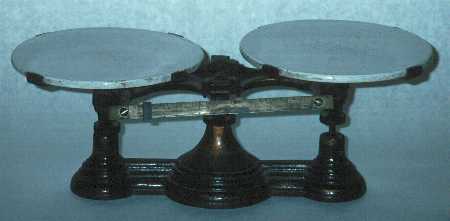 Cái cân đĩa
Toán
Ki-lô-gam
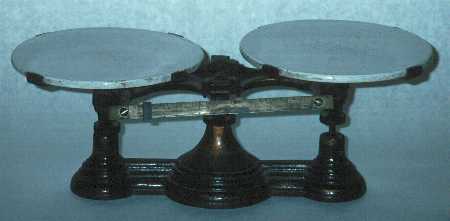 1kg
Quả cân nặng 1ki-lô-gam
Cái cân đĩa
Toán
Ki-lô-gam
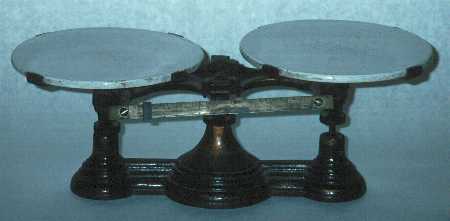 1kg
Quả cân nặng 1ki-lô-gam
Cái cân đĩa
Ki-lô-gam  viết tắt là kg
Bánh
Kẹo
Nhẹ hơn
Nặng hơn
Bánh
Kẹo
Nhẹ hơn
Nặng hơn
Bánh
Kẹo
Kẹo nặng hơn bánh
Bánh nhẹ hơn kẹo
1kg
Kẹo
Bằng nhau
1kg
Kẹo
Bằng nhau
1kg
Kẹo
Kẹo = 1kg
Bài 1:
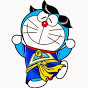 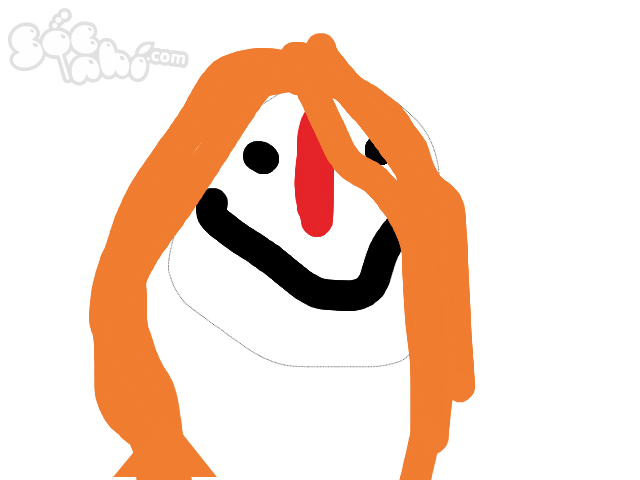 Đọc, viết (theo mẫu) :
2kg
1kg
5kg
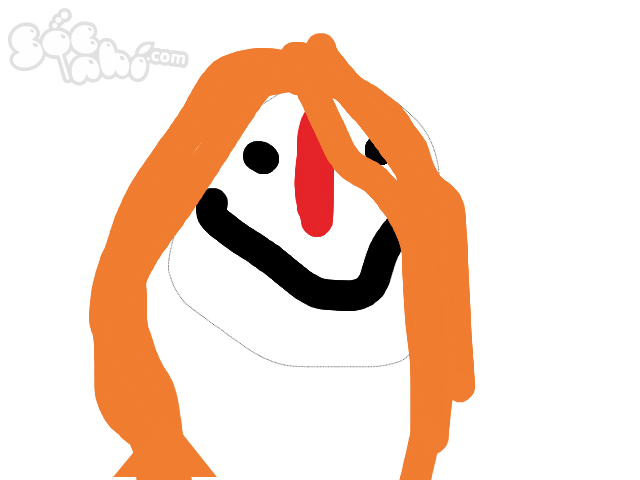 2kg
Đọc
Hai ki-lô-gam
…
…
Viết
2kg
…
3kg
Đọc, viết (theo mẫu) :
2kg
1kg
5kg
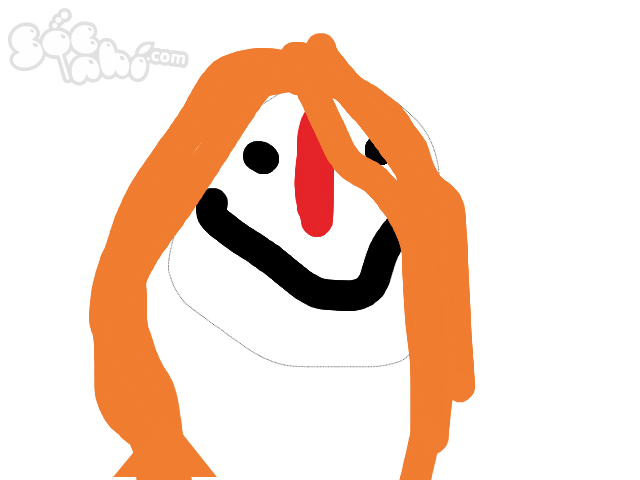 2kg
Đọc
Hai ki-lô-gam
Hai ki-lô-gam
Ba ki-lô-gam
Viết
2kg
5kg
3kg
Bài 2:
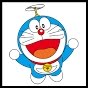 Bài 2: Tính (theo mẫu) :
1kg + 2kg = 3kg
10kg – 5kg =
24kg – 13kg=
35kg – 25kg=
6kg + 20kg =
47kg + 12kg =
BÀI 2:Tính (theo mẫu) :
1kg + 2kg = 3kg
6kg + 20kg = 26kg
47kg + 12kg = 59kg
10kg – 5kg = 5kg
24kg – 13kg = 11kg
35kg – 25kg = 10kg
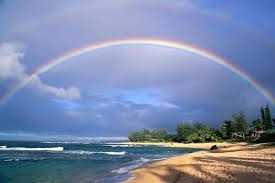 Bài 3: Bao gạo to nặng 25kg, bao gạo bé nặng 10kg. Hỏi cả hai bao gạo nặng bao nhiêu ki-lô-gam ?
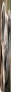 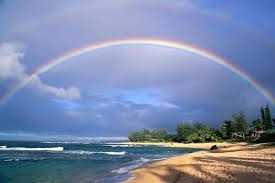 Bài 3:
Bài giải:
              Cả hai bao gạo nặng là:
25 +10 = 35 (kg)
Đáp số: 35 kg
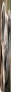 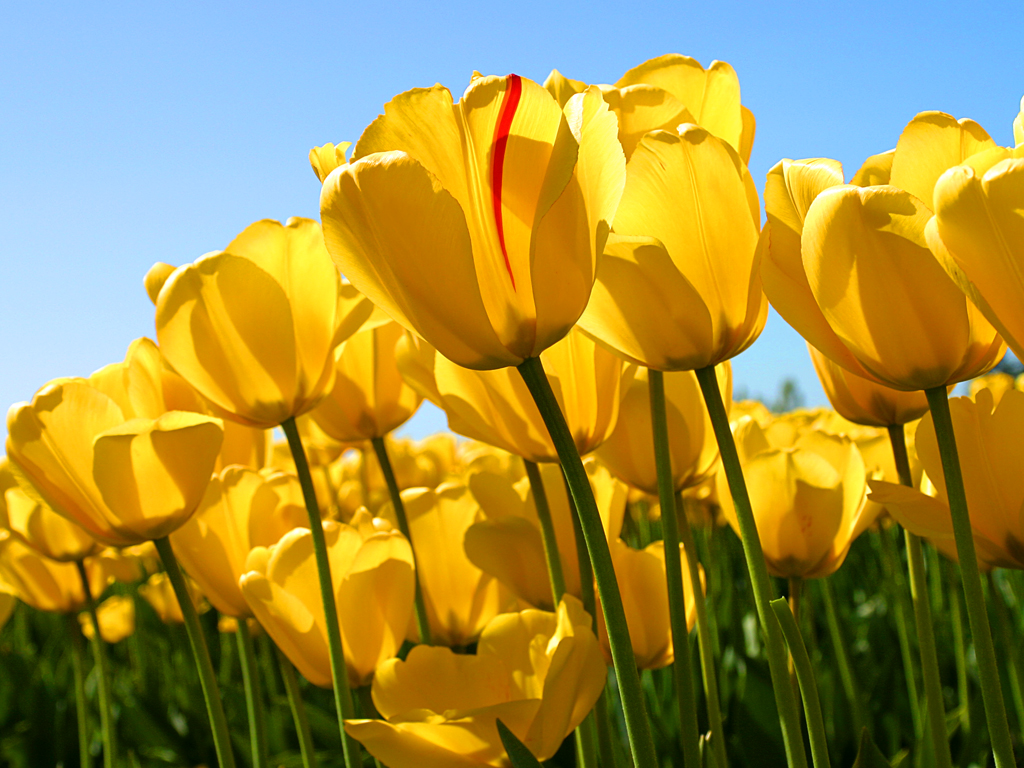 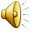 Chúc các em thành công
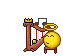 Bài học kết thúc
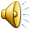 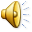